ENGLISH AROUND US
AMELIA KEMPA
LION
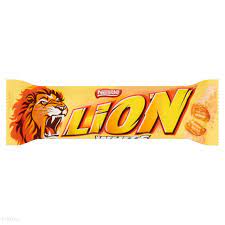 LION - LEW
ALWAYS
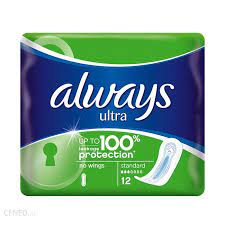 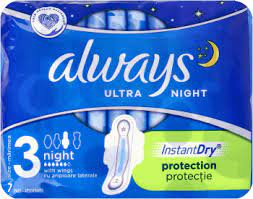 ALWAYS - ZAWSZE
RED BULL
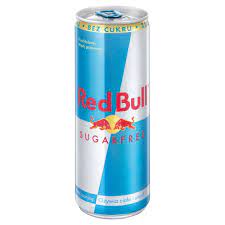 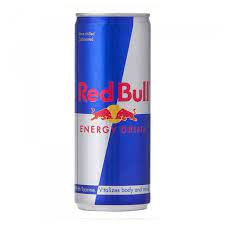 RED - CZERWONY                                          BULL  - BYK
CORN FLAKES
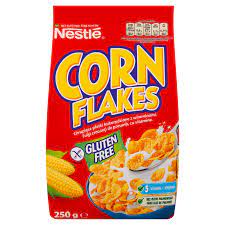 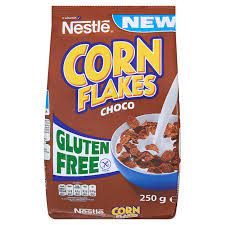 CORN - KUKURYDZA                               FLAKES - PŁATKI
PAMPERS
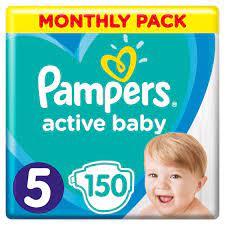 PAMPER - ROZPIESZCZAĆ
PAMPERS - PAMPERSY
MILKY WAY
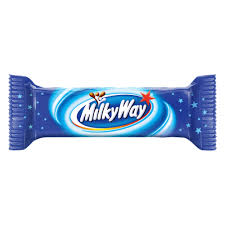 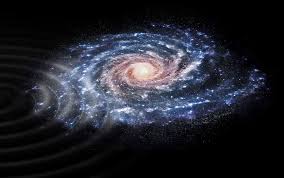 MILKY WAY - DROGA MLECZNA
LIKE
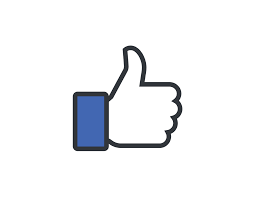 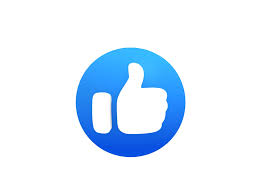 LIKE - LUBIĆ
BOOK
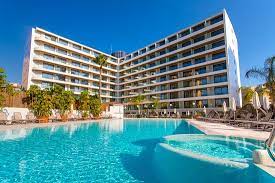 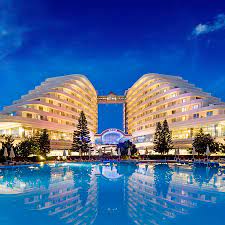 BOOK - ZAREZERWOWAĆ
DZIĘKUJĘ ZA UWAGĘ                              AMELIA KEMPA